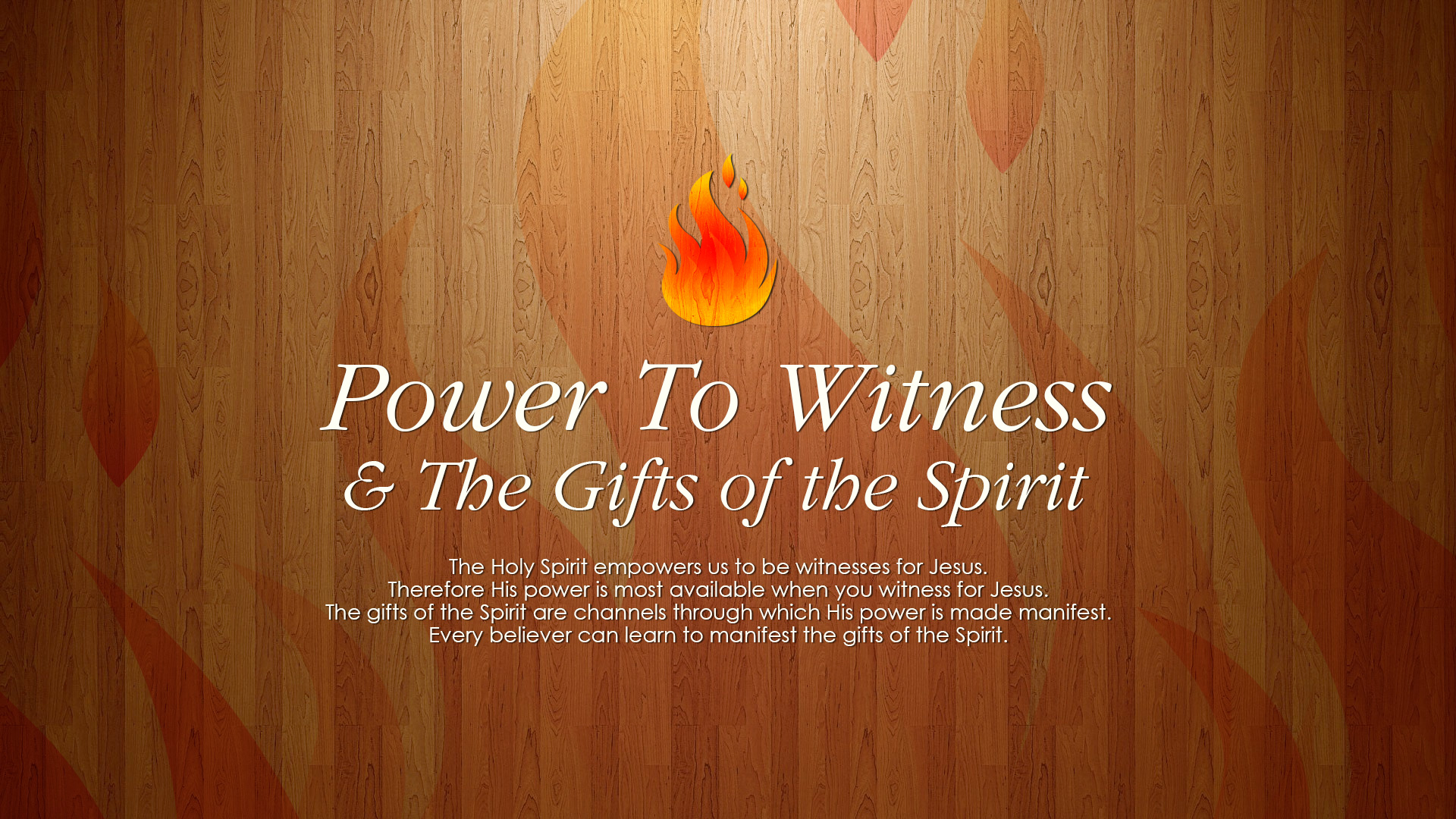 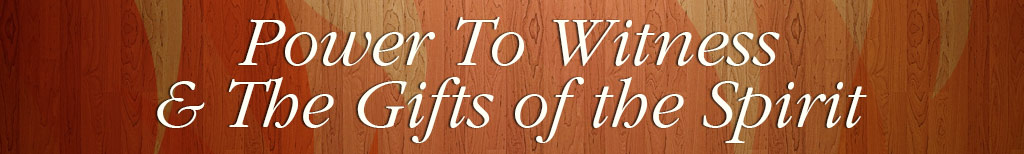 Luke 9:1,2
1 Then He called His twelve disciples together and gave them power and authority over all demons, and to cure diseases. 
2 He sent them to preach the kingdom of God and to heal the sick.
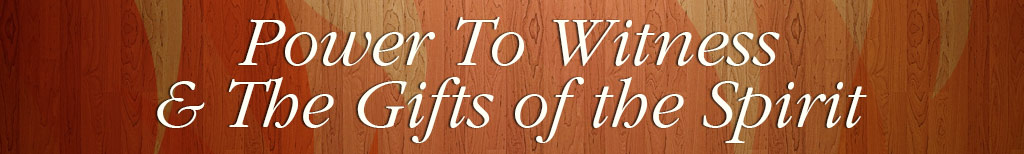 Luke 10:1,9
1 After these things the Lord appointed seventy others also, and sent them two by two before His face into every city and place where He Himself was about to go. 
9 And heal the sick there, and say to them, 'The kingdom of God has come near to you.'
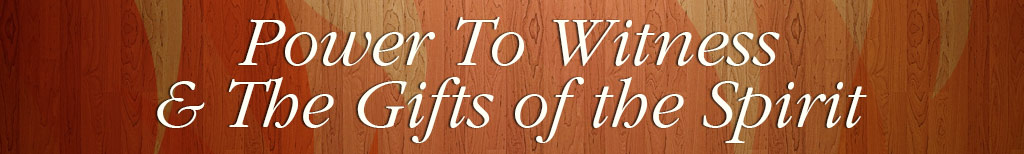 Acts 1:8  
8 But you shall receive power when the Holy Spirit has come upon you; and you shall be witnesses to Me in Jerusalem, and in all Judea and Samaria, and to the end of the earth."
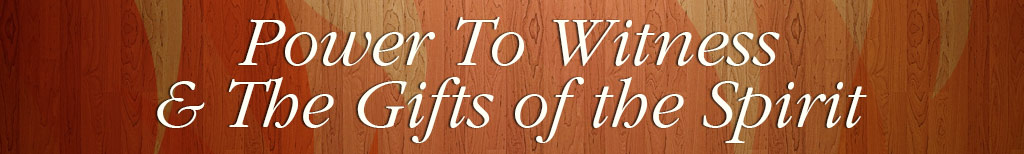 Acts 2:17,18
17  'AND IT SHALL COME TO PASS IN THE LAST DAYS, SAYS GOD, THAT I WILL POUR OUT OF MY SPIRIT ON ALL FLESH; YOUR SONS AND YOUR DAUGHTERS SHALL PROPHESY, YOUR YOUNG MEN SHALL SEE VISIONS, YOUR OLD MEN SHALL DREAM DREAMS.
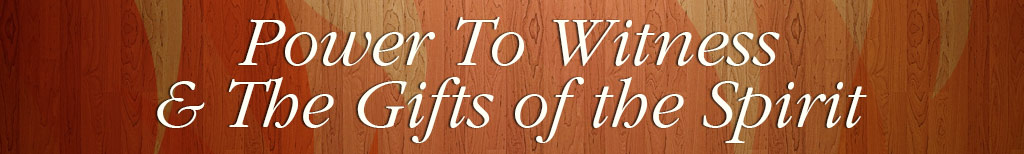 Acts 2:17,18
18  AND ON MY MENSERVANTS AND ON MY MAIDSERVANTS I WILL POUR OUT MY SPIRIT IN THOSE DAYS; AND THEY SHALL PROPHESY.
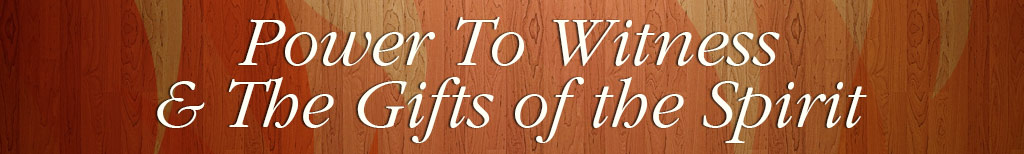 Acts 2:38,39
38  Then Peter said to them, "Repent, and let every one of you be baptized in the name of Jesus Christ for the remission of sins; and you shall receive the gift of the Holy Spirit. 
39  For the promise is to you and to your children, and to all who are afar off, as many as the Lord our God will call."
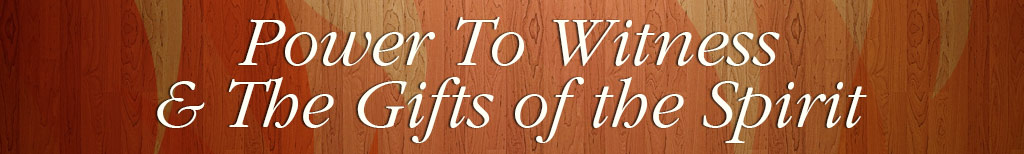 The Lord Jesus desires for us to manifest the power of the Holy Spirit, and thus be witnesses for Him.
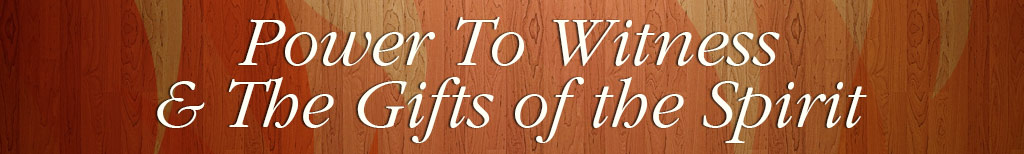 Acts 2:43  
Then fear came upon every soul, and many wonders and signs were done through the apostles.
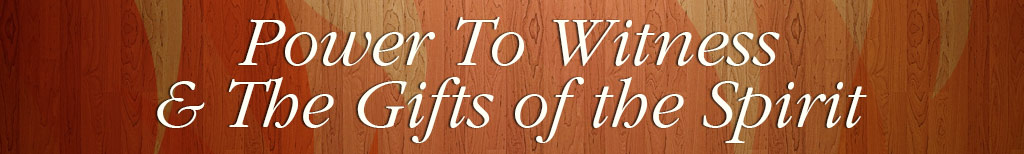 Acts 4:33  
And with great power the apostles gave witness to the resurrection of the Lord Jesus. And great grace was upon them all.
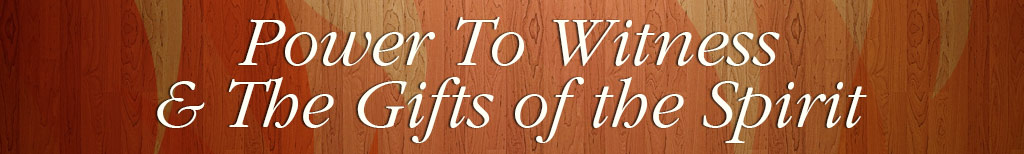 Acts 5:12-16
12 And through the hands of the apostles many signs and wonders were done among the people. And they were all with one accord in Solomon's Porch. 
13 Yet none of the rest dared join them, but the people esteemed them highly.
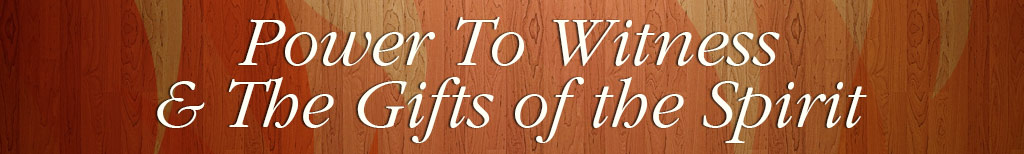 Acts 5:12-16
14 And believers were increasingly added to the Lord, multitudes of both men and women, 
15 so that they brought the sick out into the streets and laid them on beds and couches, that at least the shadow of Peter passing by might fall on some of them.
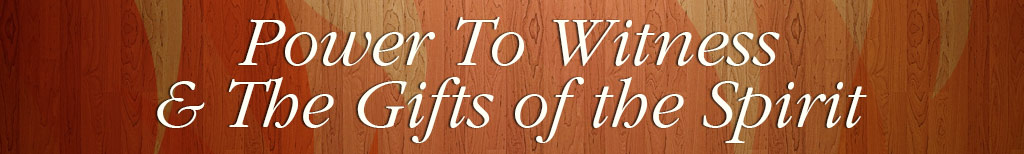 Acts 5:12-16
16 Also a multitude gathered from the surrounding cities to Jerusalem, bringing sick people and those who were tormented by unclean spirits, and they were all healed.
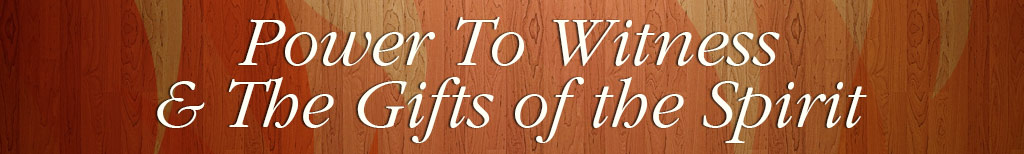 Acts 5:32  
And we are His witnesses to these things, and so also is the Holy Spirit whom God has given to those who obey Him."
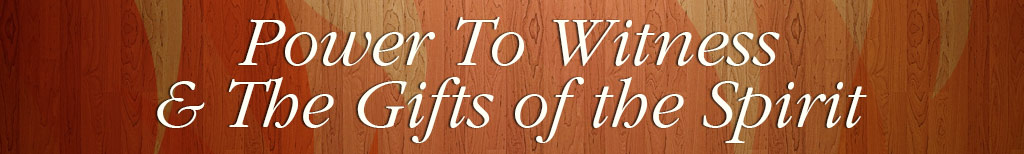 Acts 6:8  
And Stephen, full of faith and power, did great wonders and signs among the people.
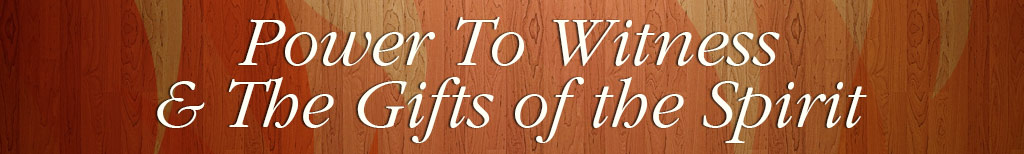 We are to be witnesses to Jesus Christ by demonstrating the power of God through signs, wonders, miracles and healings.
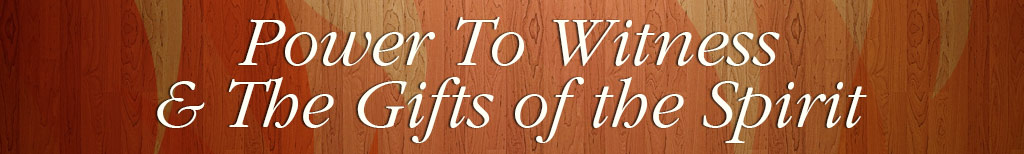 We need to regain this lost glory and press in for greater glory to be manifested in the Church and through each of us as believers.
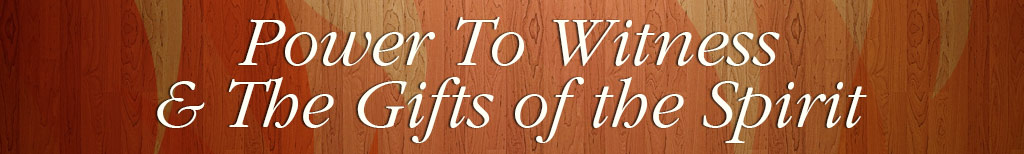 The Holy Spirit empowers us to be witnesses for Jesus. Therefore His power is most available when you witness for Jesus.
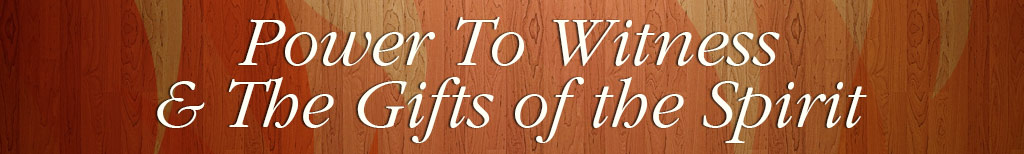 1 Corinthians 12:1-11
1 Now concerning spiritual gifts, brethren, I do not want you to be ignorant: 
2 You know that you were Gentiles, carried away to these dumb idols, however you were led.
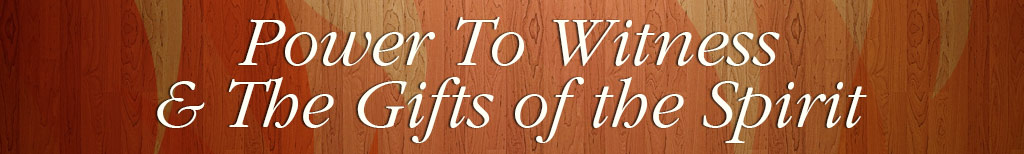 1 Corinthians 12:1-11
3 Therefore I make known to you that no one speaking by the Spirit of God calls Jesus accursed, and no one can say that Jesus is Lord except by the Holy Spirit. 
4 There are diversities of gifts, but the same Spirit.
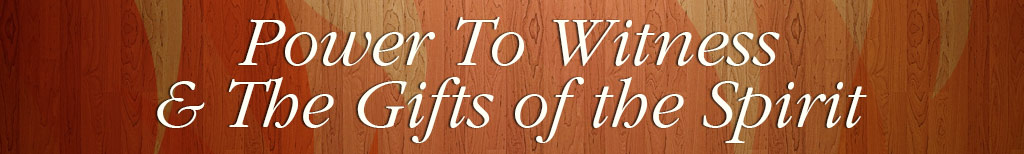 1 Corinthians 12:1-11
5 There are differences of ministries, but the same Lord. 
6 And there are diversities of activities, but it is the same God who works all in all. 
7 But the manifestation of the Spirit is given to each one for the profit of all:
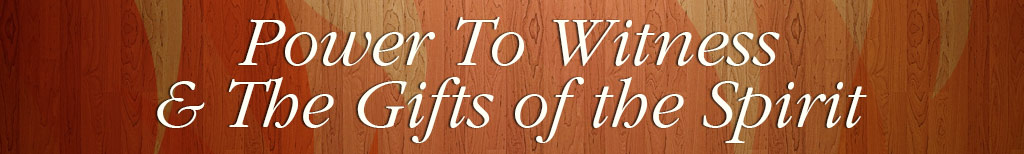 1 Corinthians 12:1-11
8 for to one is given the word of wisdom through the Spirit, to another the word of knowledge through the same Spirit, 
9 to another faith by the same Spirit, to another gifts of healings by the same Spirit,
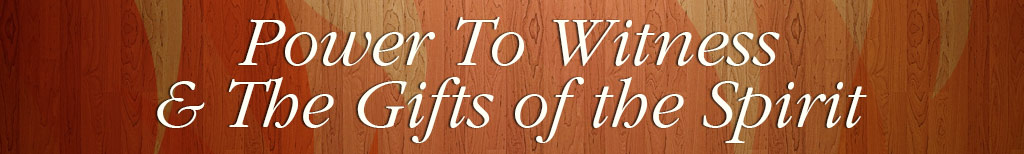 1 Corinthians 12:1-11
10 to another the working of miracles, to another prophecy, to another discerning of spirits, to another different kinds of tongues, to another the interpretation of tongues. 
11 But one and the same Spirit works all these things, distributing to each one individually as He wills.
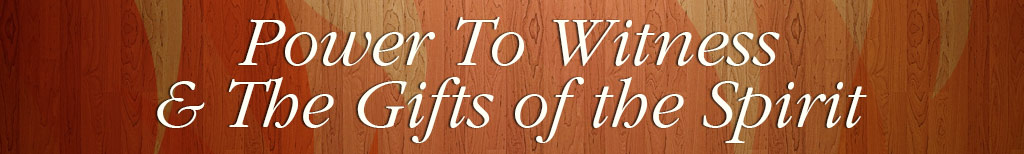 The gifts are "manifestations of the Spirit" or expressions of the presence and power of the Holy Spirit.
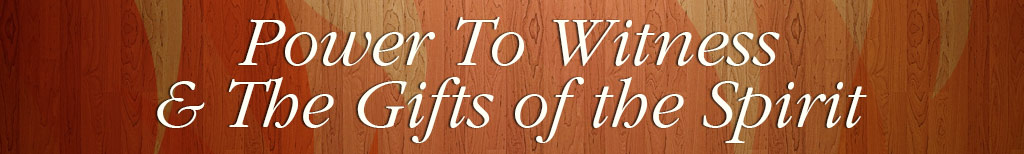 1 Corinthians 12:31  
But earnestly desire the best gifts. And yet I show you a more excellent way. 

1 Corinthians 14:1  
Pursue love, and desire spiritual gifts, but especially that you may prophesy.
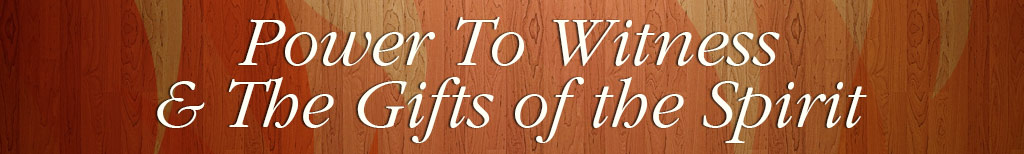 When we do our part of desiring, the Holy Spirit will do His part of "willing" or releasing these gifts.
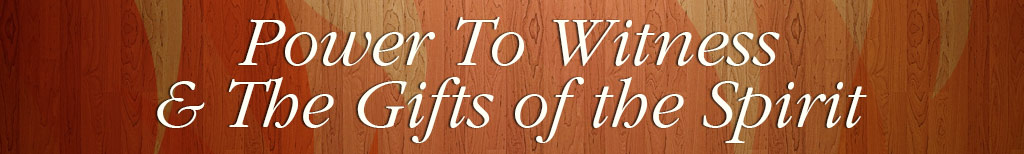 Word of Wisdom

It is a piece of divine wisdom that is supernaturally imparted to a believer that reveals the mind, purpose and will of God
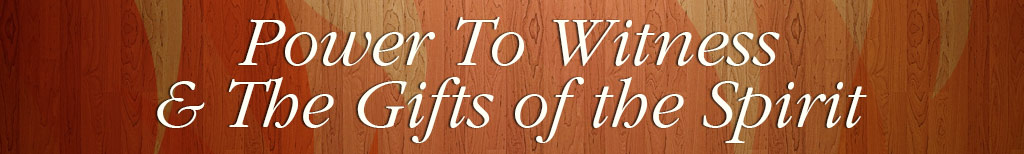 Word of Knowledge

It is a supernatural impartation of a piece of divine knowledge that reveals facts of things past or present.
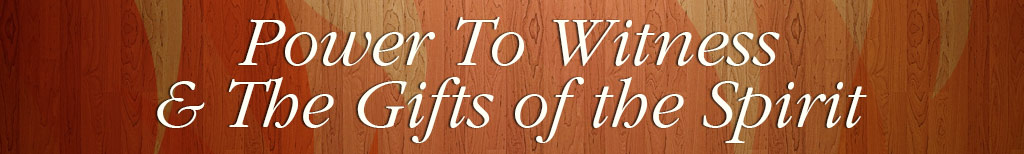 Discerning of spirits

The ability to supernaturally see either into the spirits of people or into the spirit realm
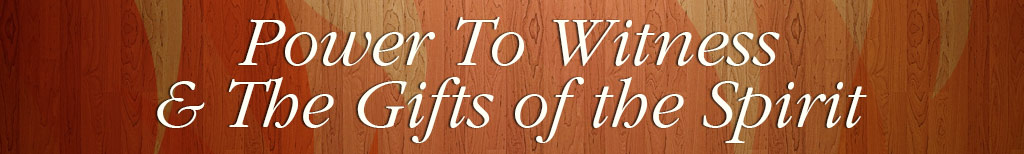 Prophecy

Prophecy is simply God speaking to man through man. It is simply a message from God which a person receives and communicates.
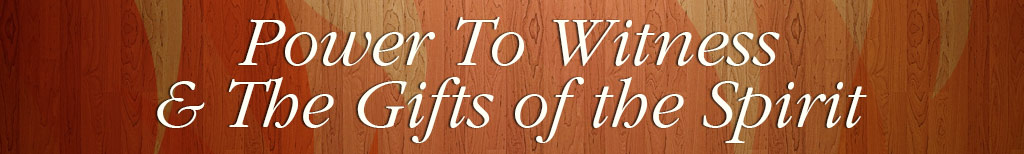 Diversities of Tongues

Ability to speak in languages of men or angels, primarily used as a prayer language. Has other uses as well.
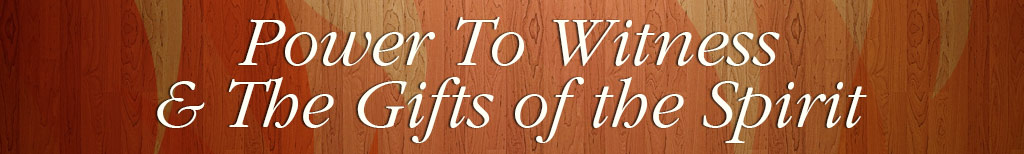 The Interpretation of Tongues

Supernaturally interpreting a message given in tongues into the language know by the people.
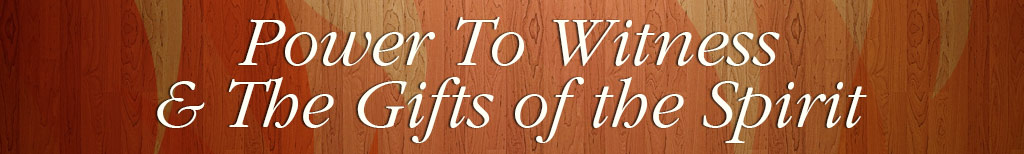 Working of miracles

Supernatural intervention into the natural course of nature, events, human ability, resulting in what can only be described as a miracle.
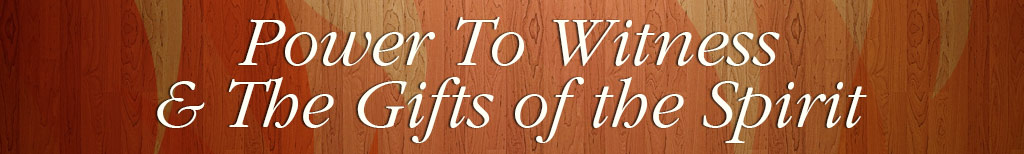 Gifts of Healings

Supernatural work of God resulting in the physical or emotional healing of a sick person.
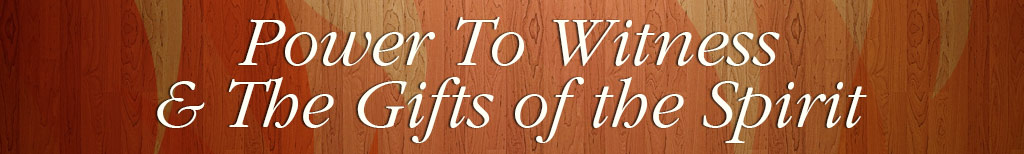 Gift of Faith

Supernatural impartation of faith into the heart of a believer to trust God for a miracle in a particular situation or a moment of time.
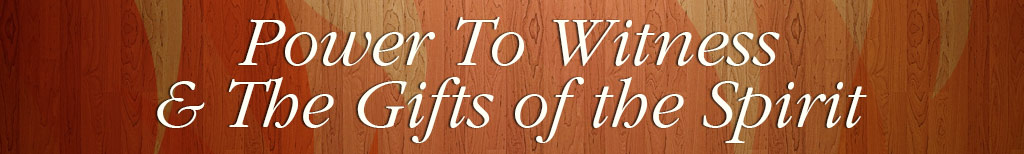 Practice   Time!